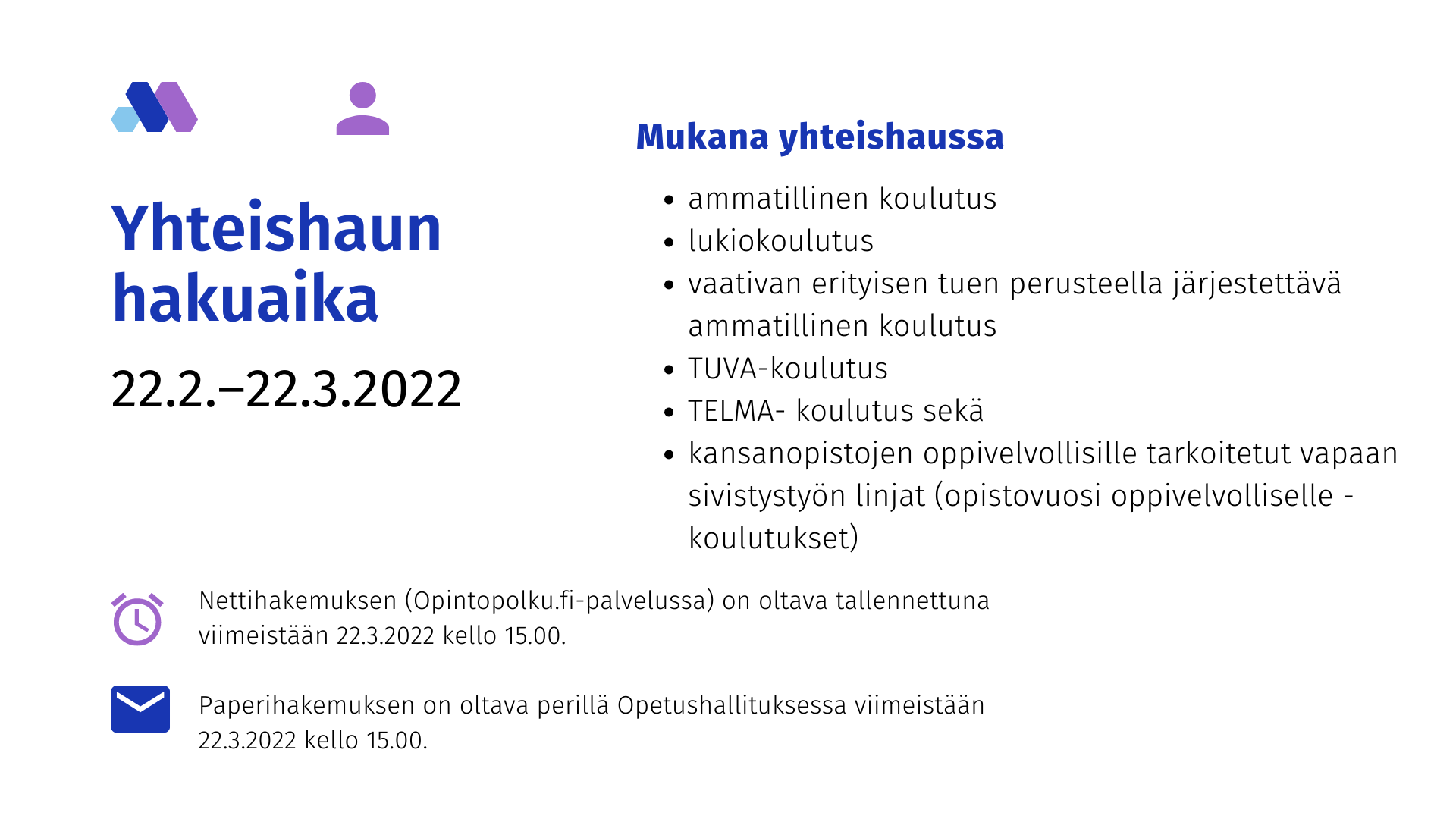 1
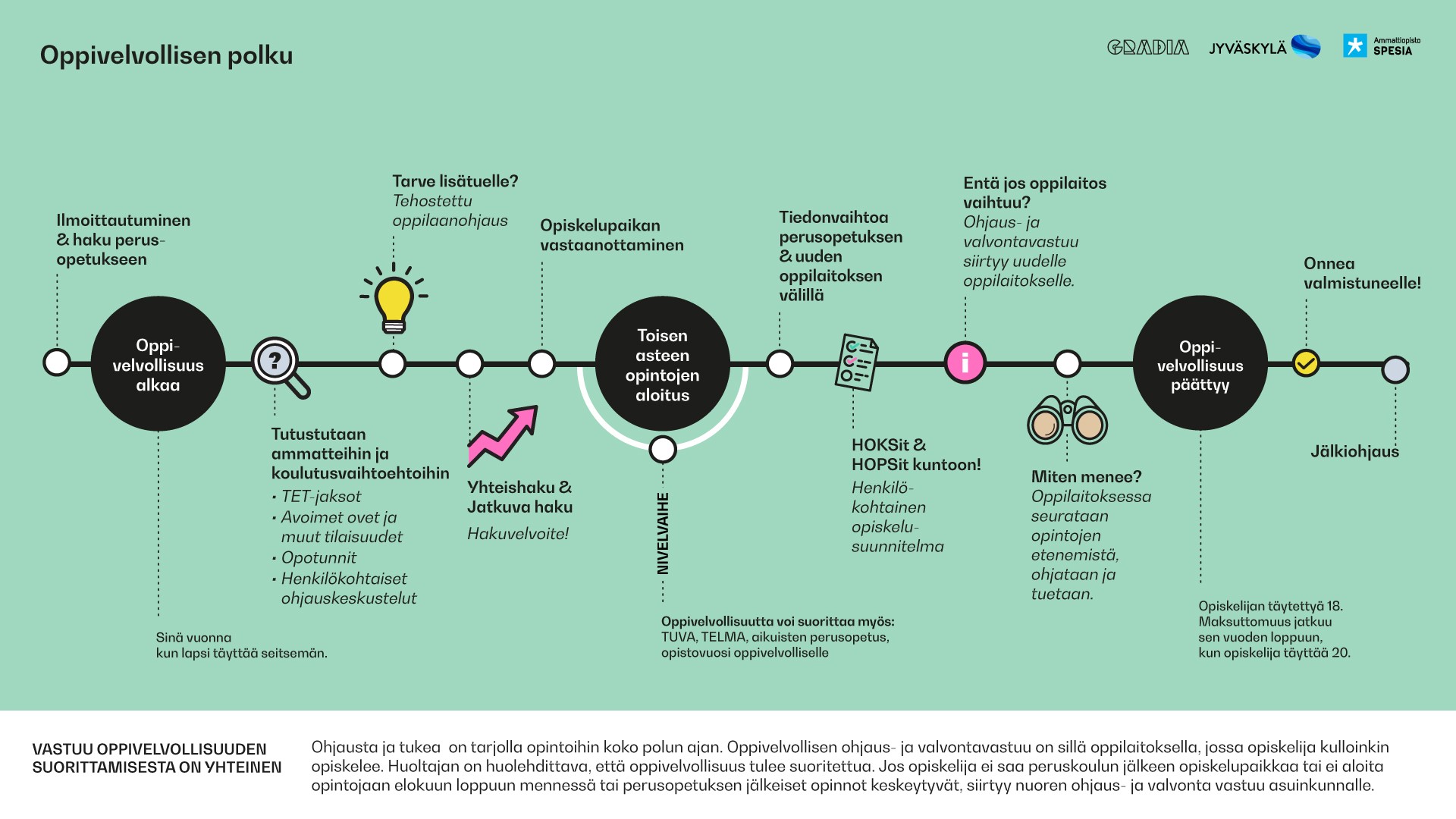 2
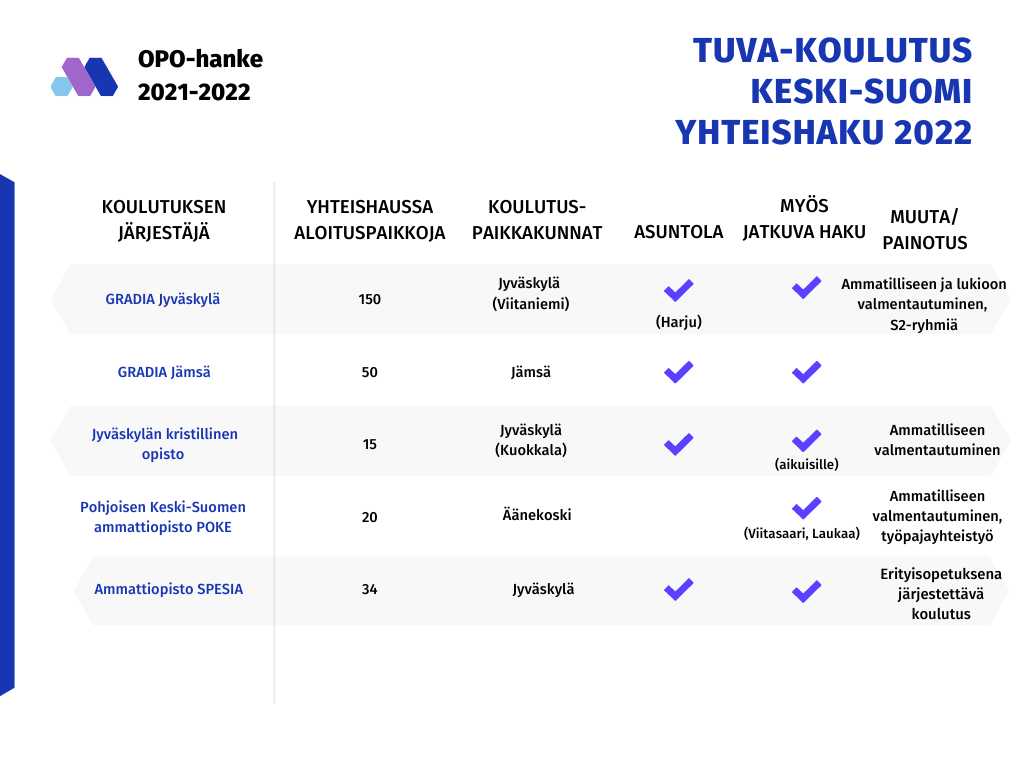 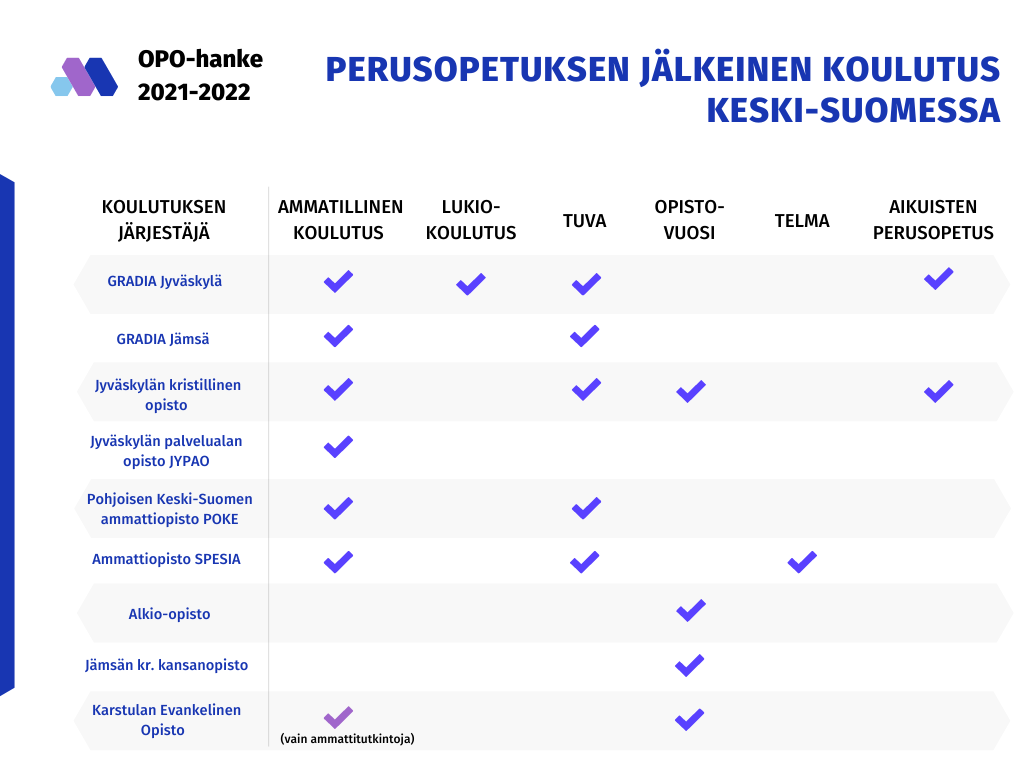 3
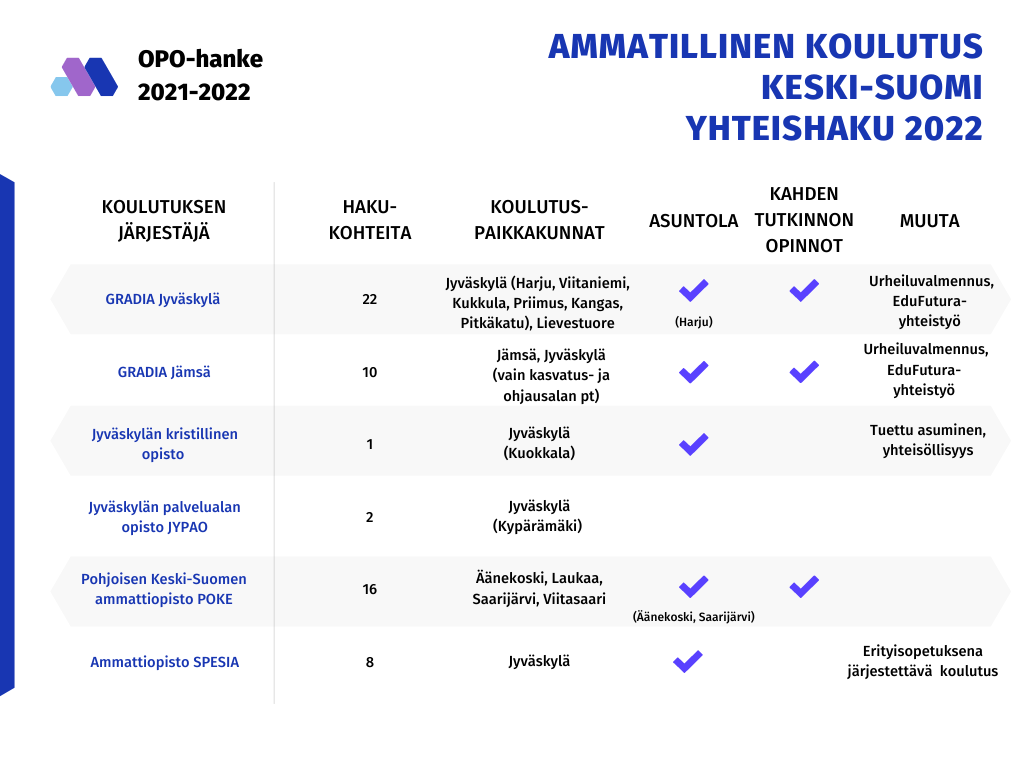 4
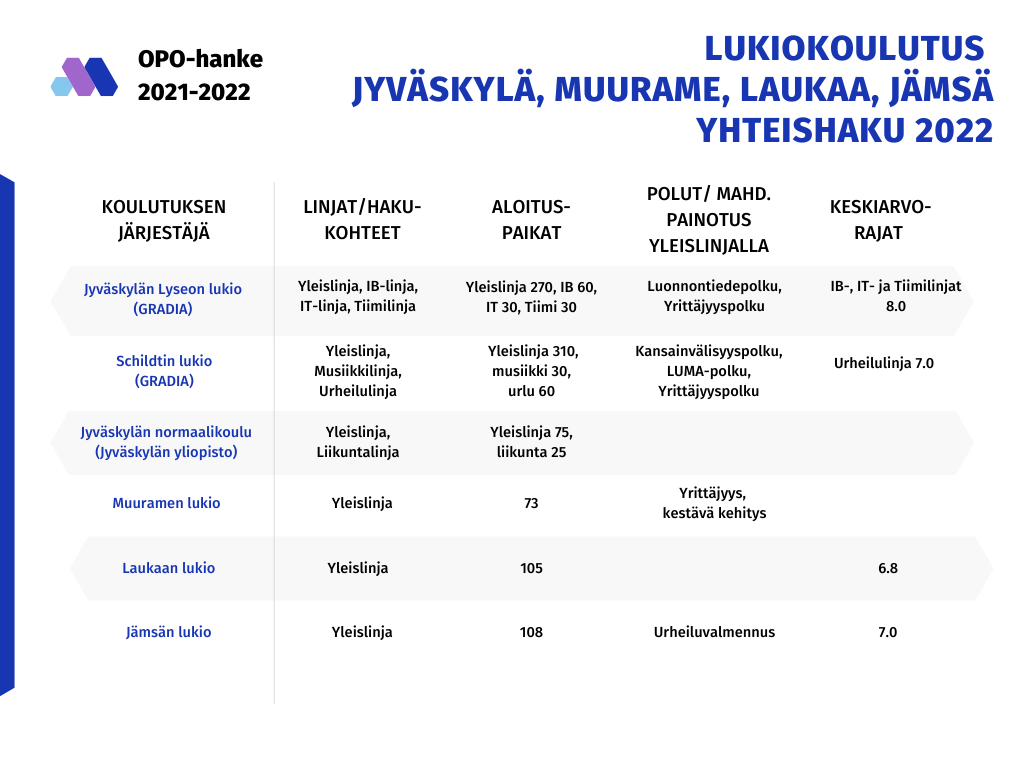 5
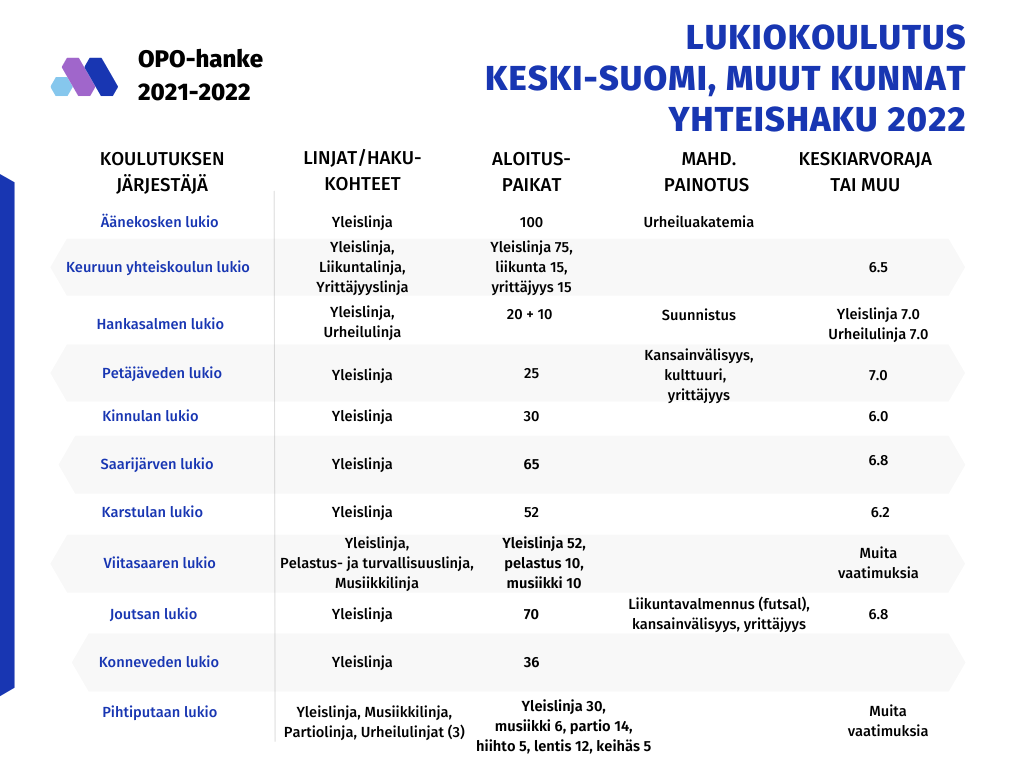 6
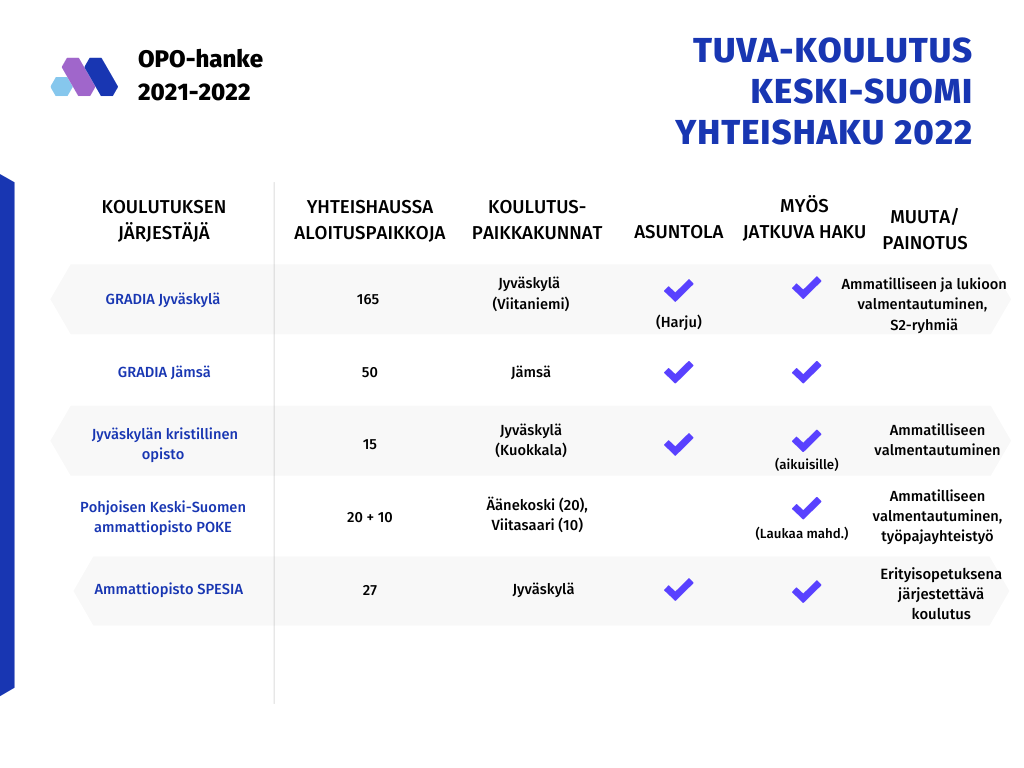 7
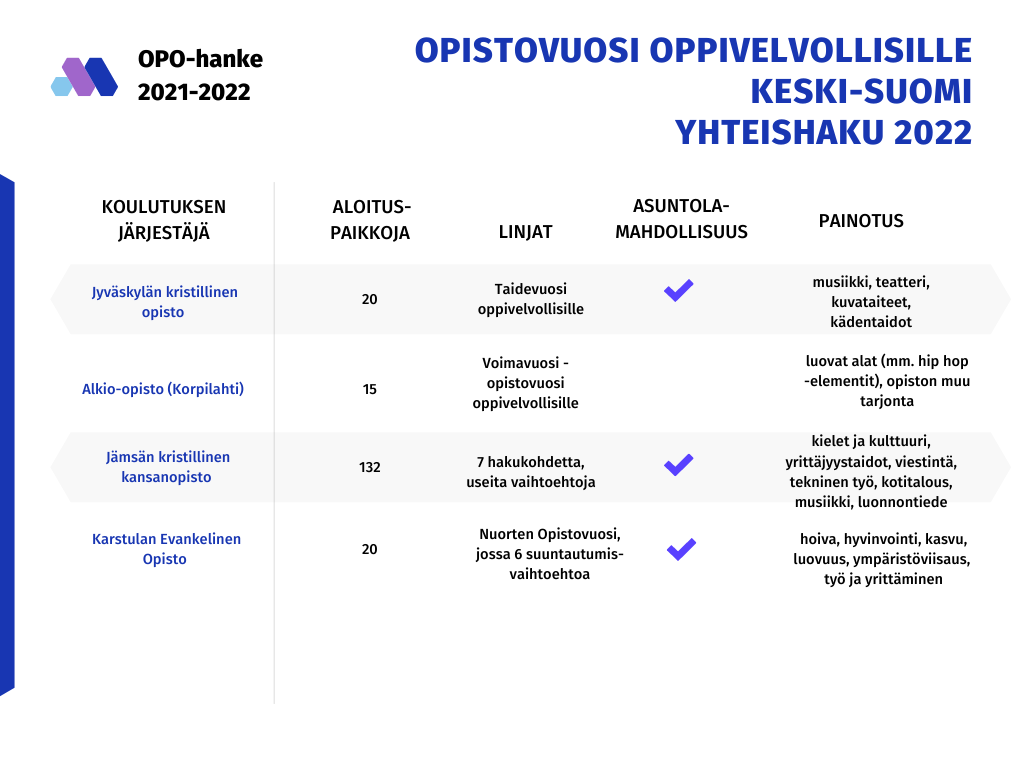 8
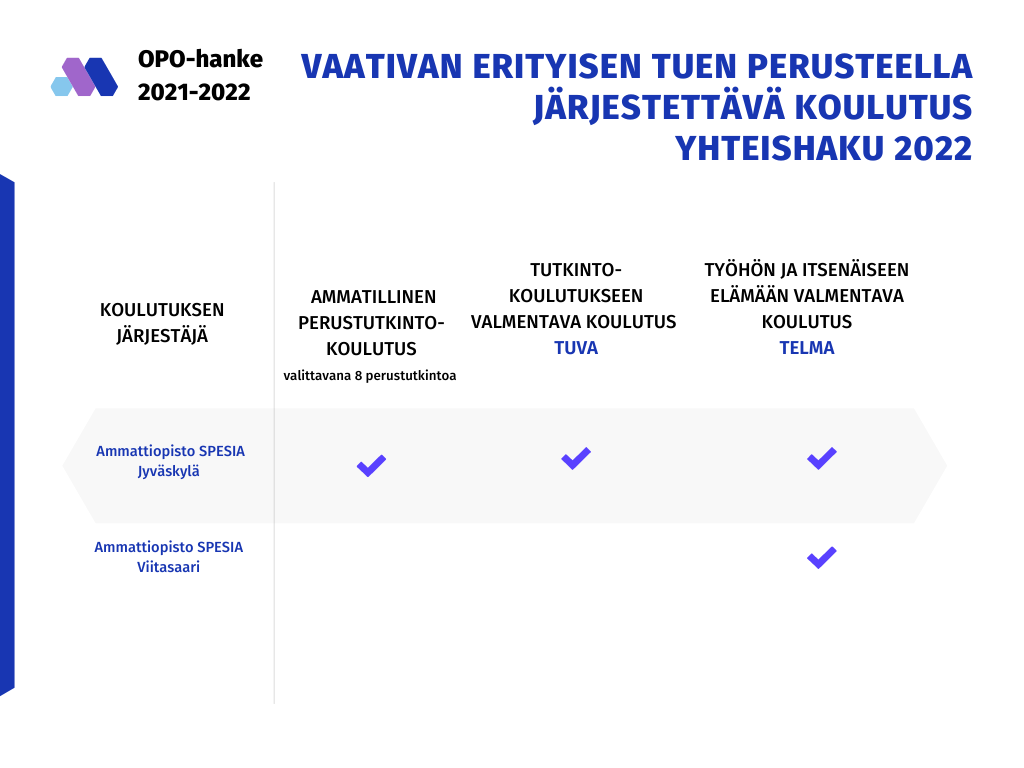 9
Perusopetuksen uudet tehtävät:
TEHOSTETTU HENKILÖKOHTAINEN OPPILAANOHJAUS TARVITTAESSA
HAKEUTUMISVELVOLLISUUDEN OHJAUS- JA VALVONTAVASTUU
OPPIVELVOLLISEN TIETOJEN SIIRTO > KOULUTUKSEN JÄRJESTÄJÄ/ASUINKUNTA
1) 17-vuotta täyttänyt/täyttävä, jolla perusopetus jää kesken tai 
2) perusopetuksen päättävä, jonka kielitaito ei riitä jatko-opintoihin
OPPIVELVOLLISUUDEN SUORITTAMINEN
YHTEISHAKU
JATKUVA HAKU
Tutkinnon osat
OPPISOPIMUS
*Tutkintokoulutukseen valmentava koulutus 1.8.2022 alkaen, yhdistää VALMAn, LUVAn ja kymppiluokan
**Työelämään ja itsenäiseen elämään valmentava koulutus vaativaa erityistä tukea tarvitseville
OPPILAANOHJAUS vuosiluokilla 7 - 9
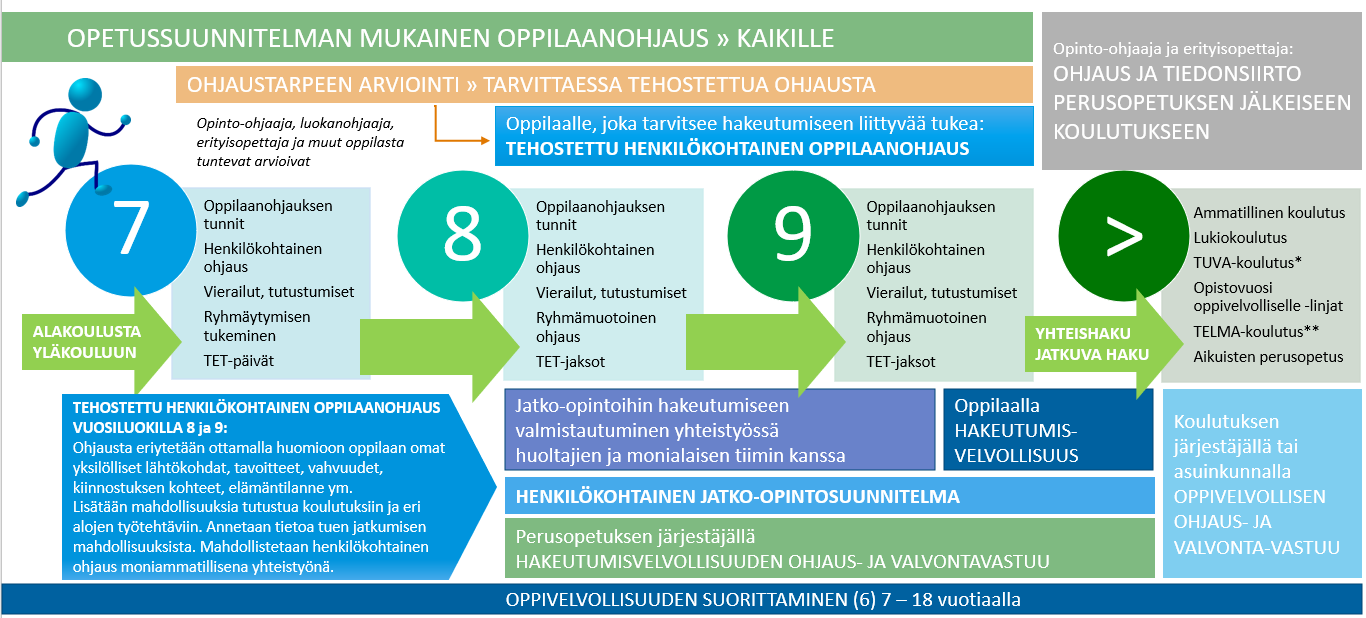 12
Lisätietoja
13
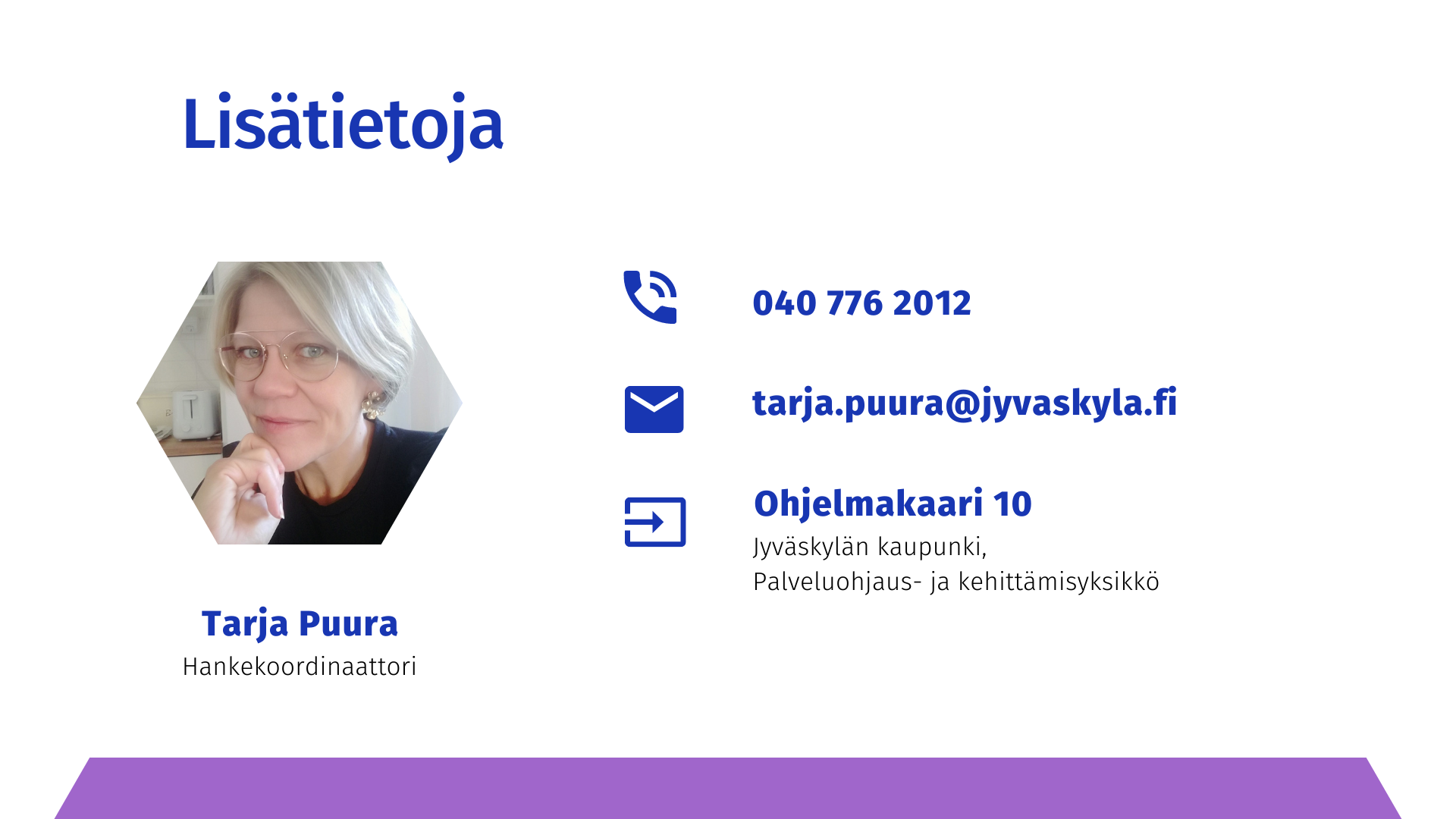 14